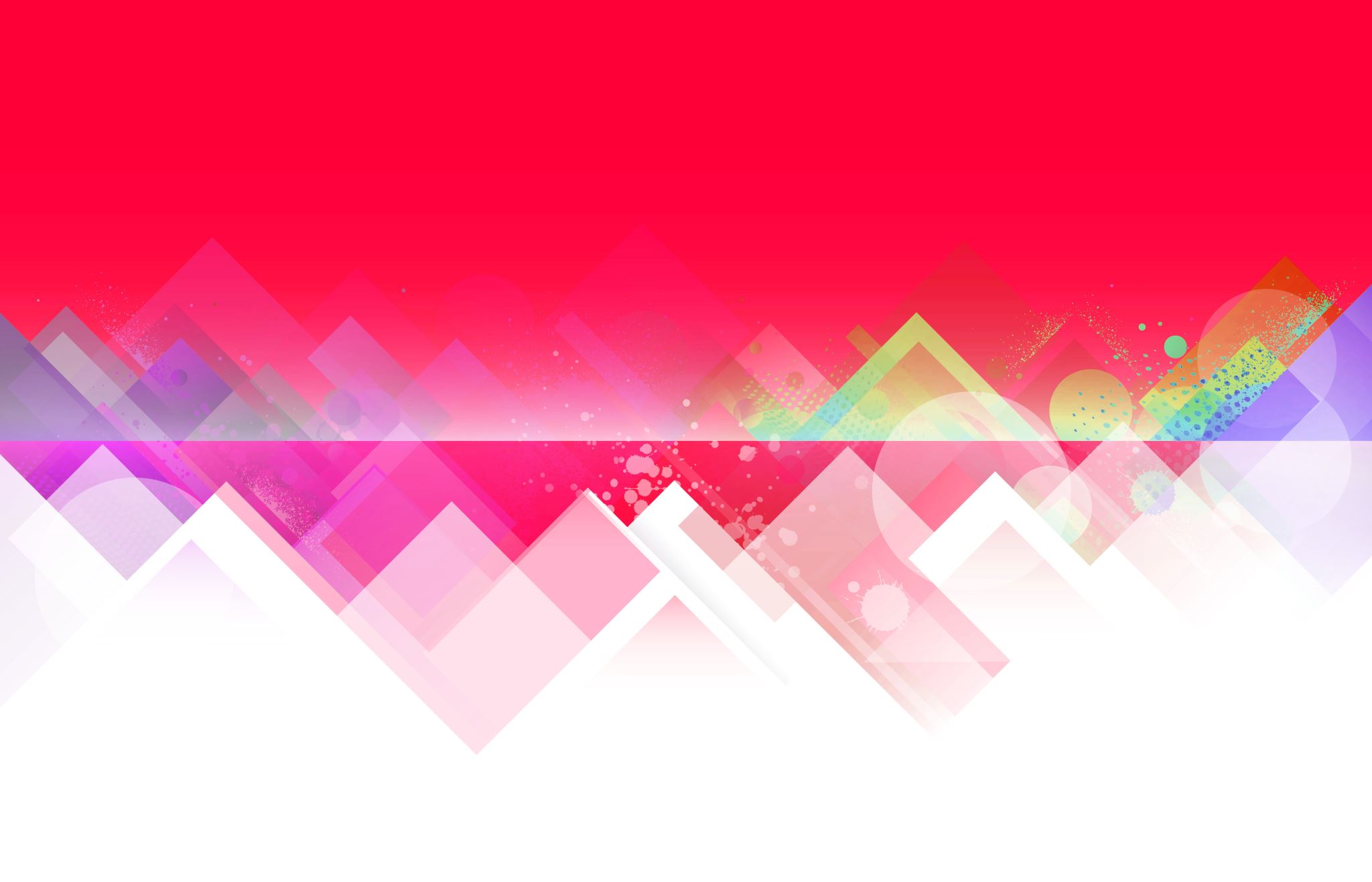 Safer staffing methods and tools
Ali Richards
Why is it important?
Francis report 2013 – shortage of nursing staff is the reason so much goes wrong in hospital
Keogh 2013 – Trusts should use an evidence -based approach to staffing

Policy meant that each Trust had to publish data on nurse staffing levels on each shift in each clinical area 2013
The CQC had the role to monitor and take action
Aitken 2015 showed that an increase of one patient in a nurse’s workload increased the likelihood of an inpatient dying within 30 days of admission by 7%.
National Institute for Health Research 2015 looked at how policy had translated into practice
NUmber of nurses
Investing in nurses and midwives is good value for money. The report of the UN High Level Commission on Health Employment and Economic Growth concluded that investments in education and job creation in the health and social sectors result in a triple return of improved health outcomes, global health security, and inclusive economic growth.
Nurses value
Before the pandemic there was a shortage of around 50,000 nurses in the UK
Across all staff groups, the NHS had 83,591 FTE vacancies in June 2020. 
Nursing vacancies account for 45% of this number
A quarter of all nursing vacancies are in mental health.
Government commitment to 50,000 more nurses
1 in 5 vacant posts on some wards
Current picture of nurses in NHS
Health Foundation- Building the Nursing Workforce in england2020
We need a marked improvement in retention particularly of older nurses (community workforce tends to have an older nurse profile)
Calls for better data on the nursing workforce overall – nationally and locally, including in non-NHS settings
Better data on student attrition and capacity building in Universities – a wider look at entry points into nursing
Better data on newly qualified nurses and their retention rates
Better pay
survey of 42,000 members published by the Royal College of Nursing (RCN) in August 2020
It reported that: 
38% of respondents indicated that staffing levels worsened during the pandemic 
62% said the needs of people they cared for had become more complex 
76% reported an increase in their own stress levels 
33% said they worked longer hours 
34% said they worked at a higher level of responsibility 
91% said they were concerned about the wellbeing of those in the nursing profession generally.
Safe staffing fellows
MSC or Diploma – modular and part time
Aims
promote broader insights into and develop comprehensive knowledge about existing and new clinical staffing models across all healthcare settings
enhance self-reflective awareness about your teaching and learning development in practice
create a geographically representative group of fellows, with specialist knowledge and skills to plan and implement evidence-based staffing reviews using toolkits, allowing evidence-based tools to be sustainable.
SAfe staffing tools
Main tools available
The Safer nursing Care tool
The Safer Nursing Care Tool is: 
 A NICE endorsed, evidence based, tool which enables nursing staff to assess the acuity and dependency of patients which is aligned to a staffing multiplier to provide a recommended establishment based on the actual needs of the patients 
Appropriate for use in any adult inpatient ward in acute hospitals within England (although further work is underway to adapt the tool for use in other clinical setting and other countries, see section on ongoing development of the tool) 
Used in conjunction with Nurse Sensitive Indicators (NSIs), patient and staff outcomes that can be linked to nurse staffing such as patient falls and pressure ulcer incidence  
Able to support benchmarking activity in organisations when used across trusts. This will guide consistent decision making in setting safe and sustainable nurse establishments in line with agreed standards across similar care settings in England care settings in England.
2020 study of the Safer Nursing Tool
There are some variations between departments in the tool but superficially it appears reliable
Unit layout can affect staffing using this tool e.g. single rooms, turnover of patients
Speciality can also affect the tool e.g. nurses on surgical untis perceived staffing levels differently from those on medical 
Professional judgement is still required 
Simple substitutions are not suitable e.g. using assistants is dependent on having RNs to supervise
The tool should be and could tailored for these variations. 




Griffiths P, Saville C, Ball J, et al. Performance of the Safer Nursing Care Tool to measure nurse staffing requirements in acute hospitals: a multicentre observational study. BMJ Open 2020;10:e035828. doi:10.1136/ bmjopen-2019-035828
28
How to staff within these shifting parameters
Staffing plans with higher baseline rosters led to higher costs but improved outcomes. 
Cost savings from lower baseline staff mainly arose because shifts were left understaffed and much of the staff cost saving was offset by costs from longer patient stays. 
With limited temporary staff available, changing from low baseline flexible plan to the standard plan cost £13,117 per life saved and changing from the standard plan to the higher baseline ‘resilient’ plan cost £8,653 per life saved.
Shift-by-shift measurement of patient demand can guide flexible staff deployment, but the baseline number of staff rostered must be sufficient

Griffiths, P., Saville, C., Ball, J.E., Jones, J. and Monks, T. (2021) ‘Beyond ratios - flexible and resilient nurse staffing options to deliver cost-effective hospital care and address staff shortages: A simulation and economic modelling study’, International journal of nursing studies, 117, p. 103901–. doi:10.1016/j.ijnurstu.2021.103901.
Conclusion
Higher baseline rosters are more resilient in the face of variation and appear cost-effective.
What is needed to retain nurses?
More pay but.......
More autonomy
Better work environments – including positive interactions with leaders and organisational support
More training
Improved job satsifaction
Better staffing
IN small groups please discuss